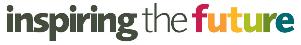 Overview
Inspiring the Future since its launch in 2012

Successes and lessons learnt over the last 4 years

Questions
1
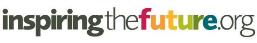 What is Inspiring the Future?
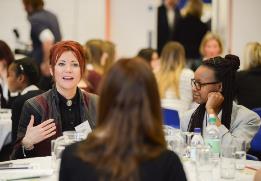 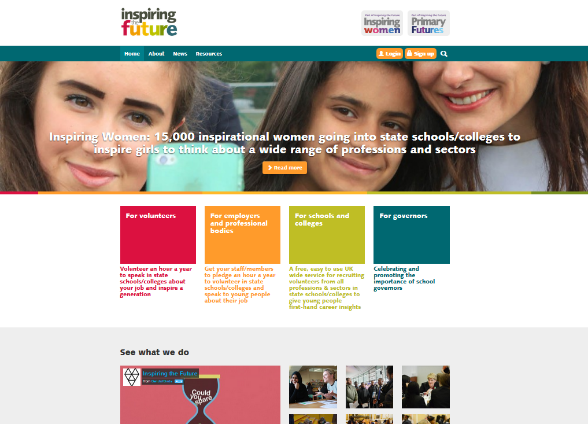 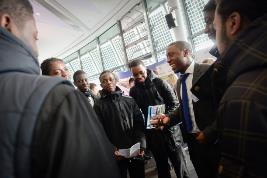 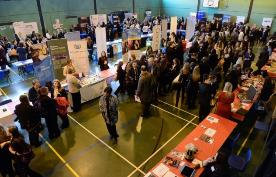 2
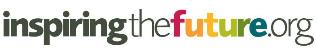 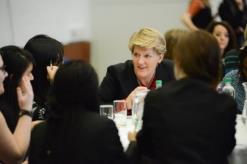 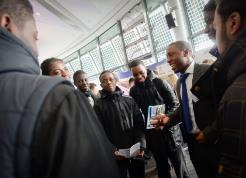 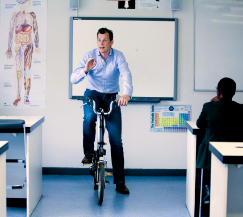 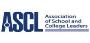 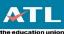 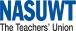 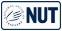 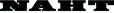 3
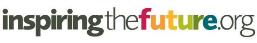 Inspiring the Future
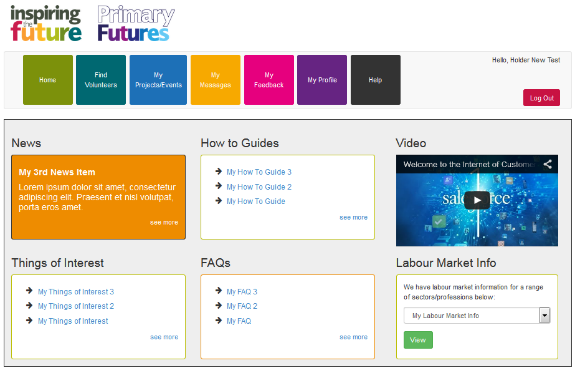 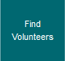 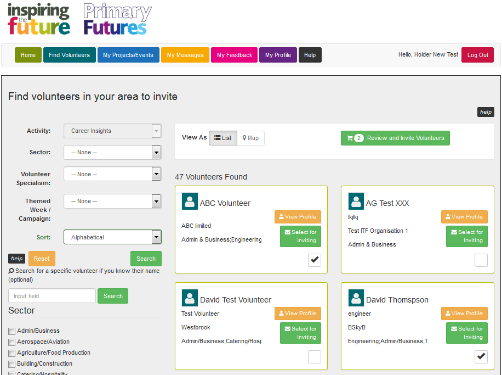 4
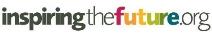 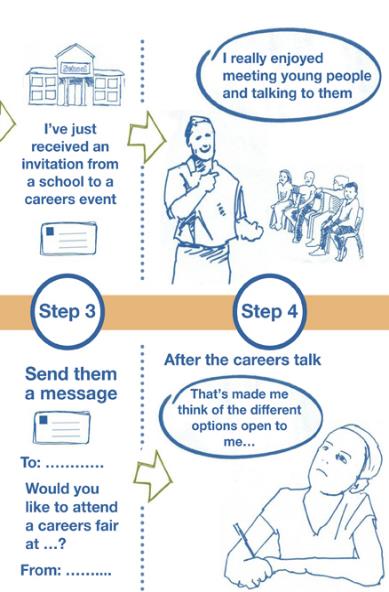 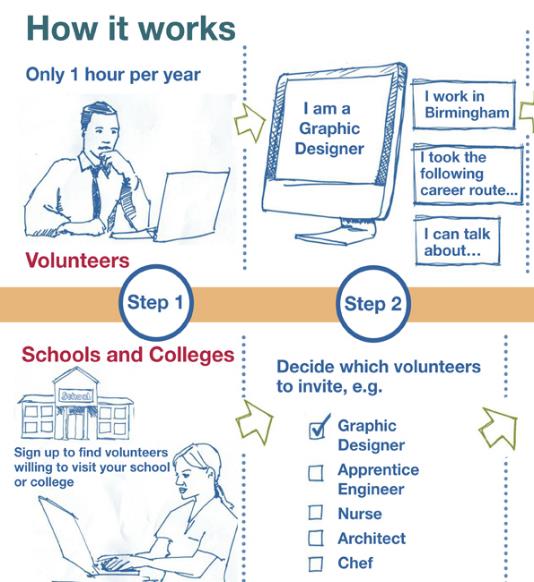 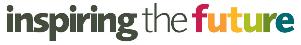 Growth over the 4 years of Inspiring the Future
Primary - 2,314
Middle Schools - 2,569
Secondary - 397
Colleges - 75
6
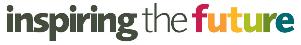 Inspiring the Future
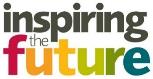 7
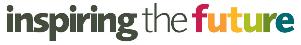 Year 1 – July 2012 – July 2013
Original Website
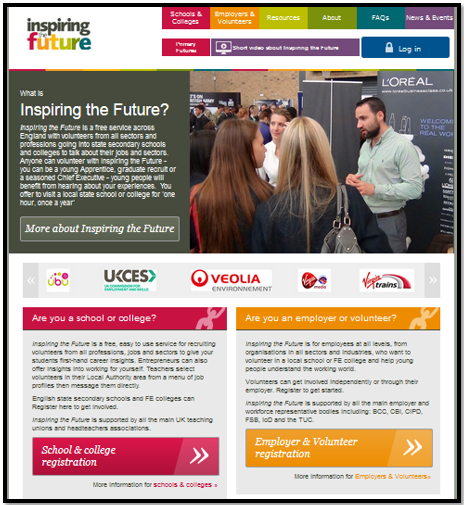 Very basic pilot website
Limited functionality
Limited reporting
Relatively low numbers – supply was not meeting demand.  Not yet critical mass
Lack of funding, small staff base
Latent enthusiasm
8
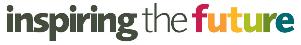 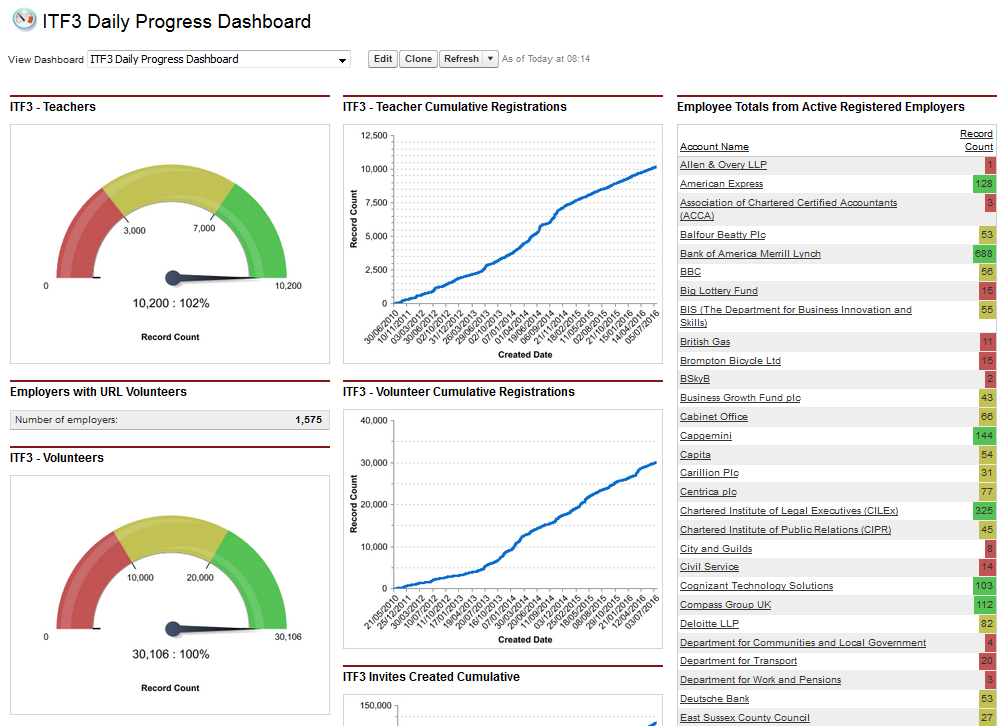 9
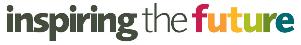 Year 1 – July 2012 – July 2013
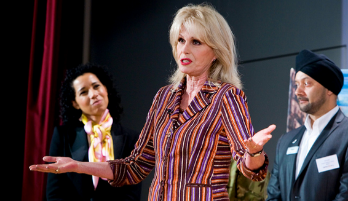 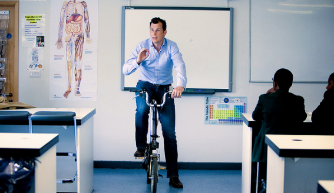 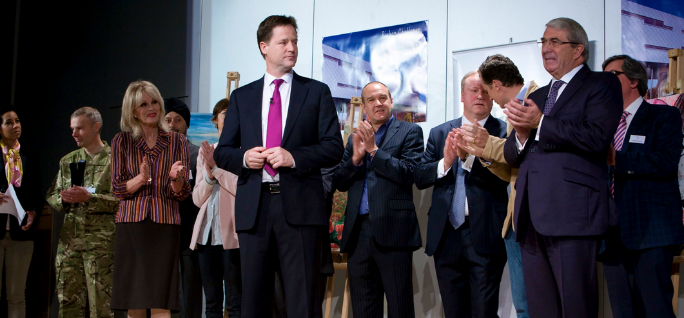 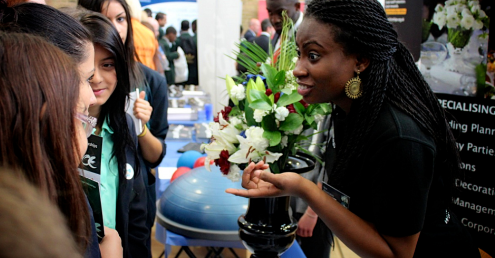 10
Technology
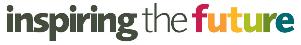 11
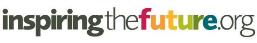 Inspiring the Future
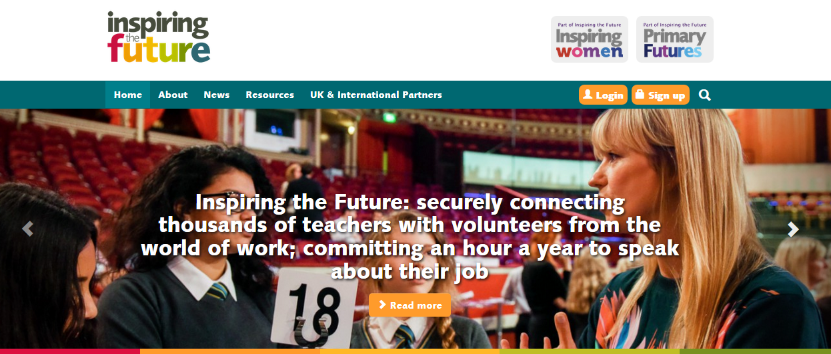 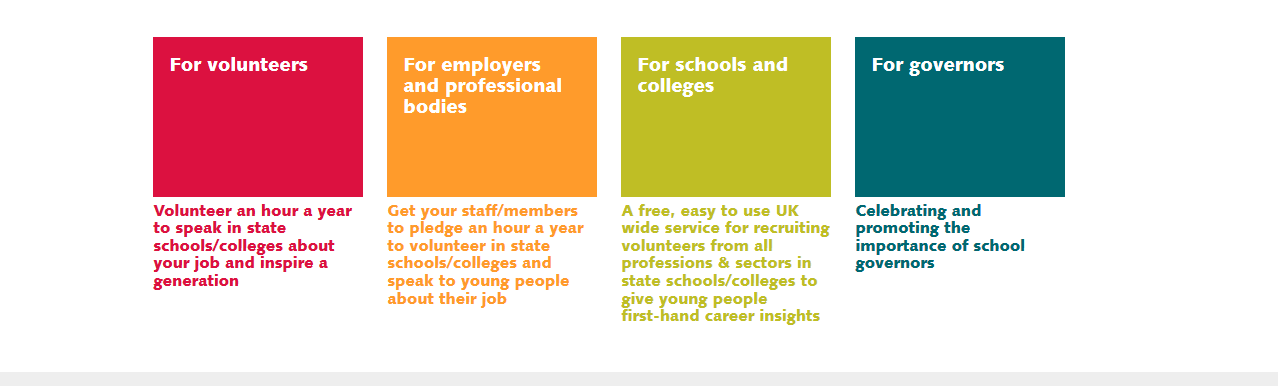 12
Signing up is quick and easy
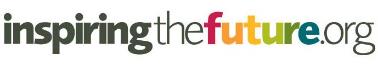 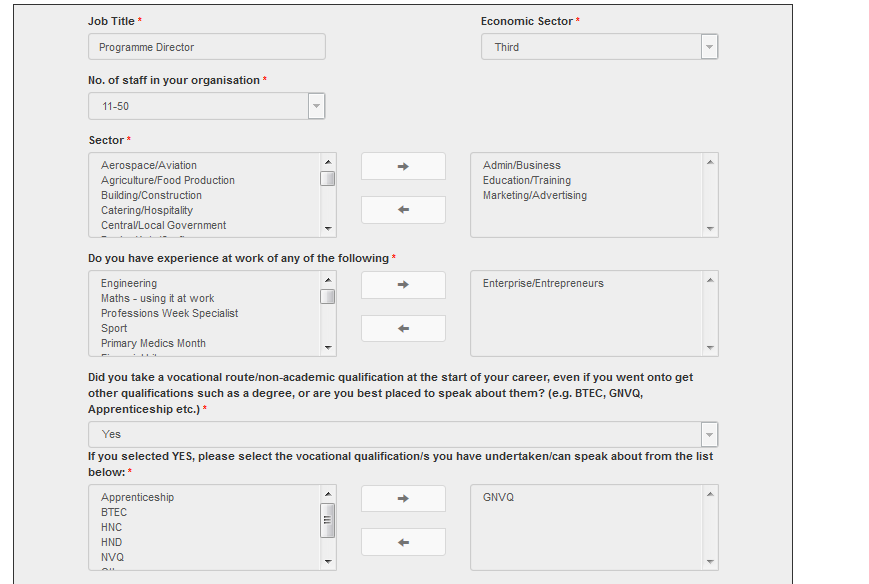 Add different specialisms
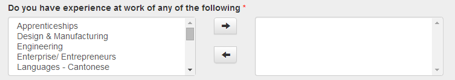 Tell schools a little bit about your job and qualifications
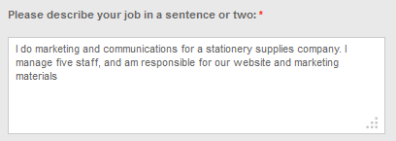 Add different locations where you can volunteer in
Select different activities you could help with
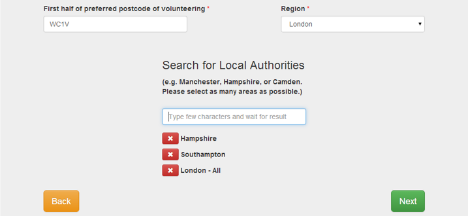 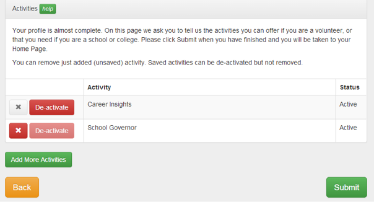 13
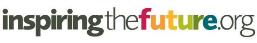 Inspiring the Future
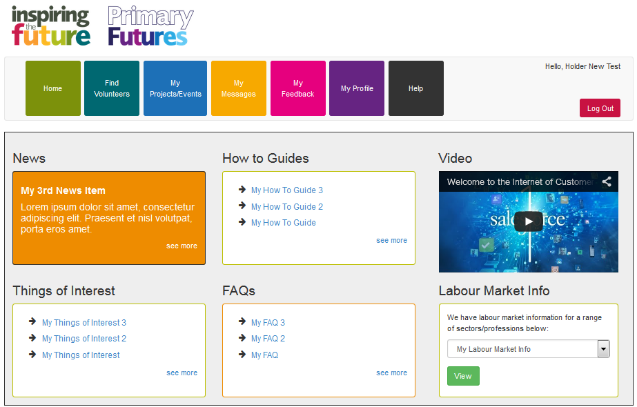 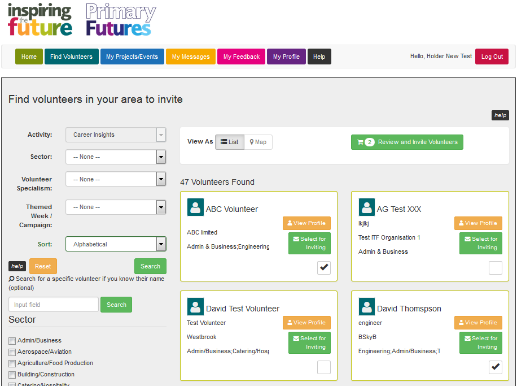 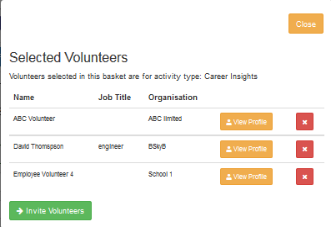 14
Viewing potential matches
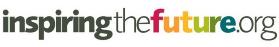 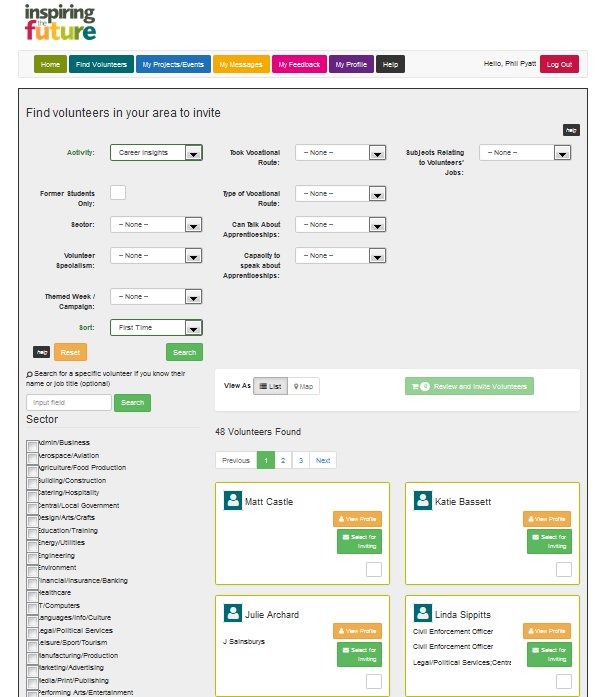 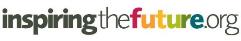 Viewing a Volunteers Full Profile
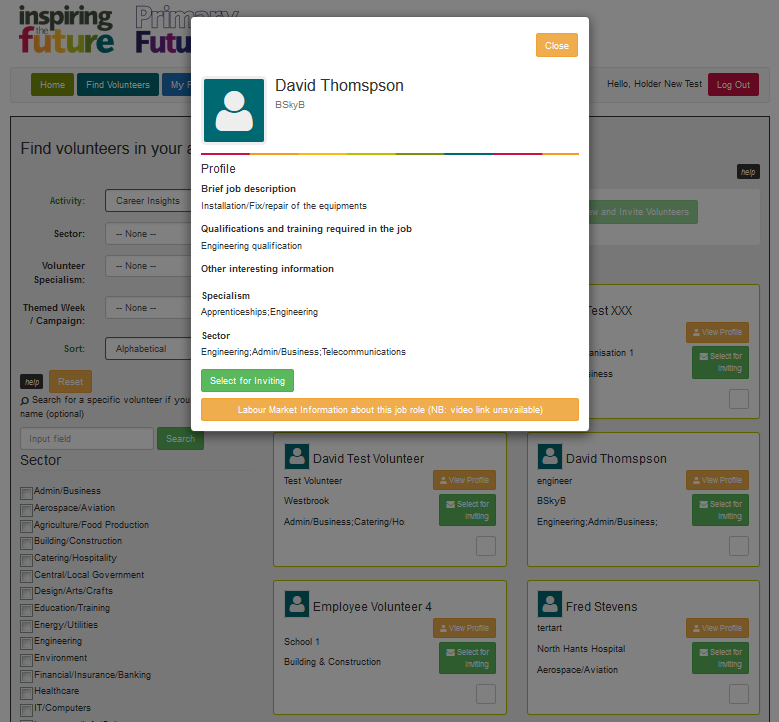 ‘Volunteer Profiles’ – by clicking             
you can view a more detailed profile of the selected volunteer.  If you would like to add them to the invite list simply click                  and they will be added to your volunteer bucket.  If you do not want to add them simply click        
        and continue your search.
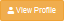 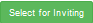 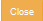 16
[Speaker Notes: There is now compelling evidence that where young people gain insights into the world of work whilst at school, they can expect to do better in their later working lives 

Analysis published in 2013, ‘Wage Premia, NEET outcomes and career confidence’ by Percy & Mann shows that the greater number of times young people come into contact with employers, the less likely they are to be NEET and the more they are likely to earn than comparable peers.  And the effects are striking: wage premiums of up to 18% are found

It is becoming clear that a great many young people have a very limited understanding of the range of jobs that might suit their interests.  In the UK, we have a number of longitudinal studies which follow young people from birth into adulthood and we now know from these studies that teenagers who were confused or unrealistic about their career aspirations at 16 are significantly less likely to do as well as peers after they leave education

A recent study of occupational preferences of 11,000+ young people by age group, Nothing in Common: The career aspirations of young Britons mapped against labour market demand (2010-2020) by EET/UKCES illustrated the low levels of teenage interest in building disciplines:]
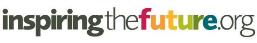 Inspiring the Future
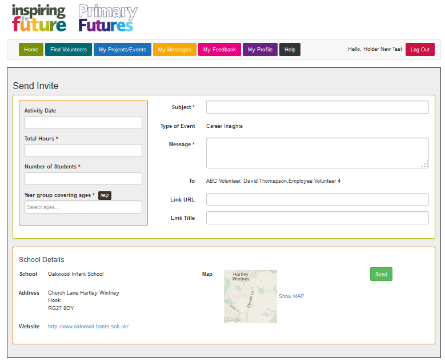 Volunteers rely through the email
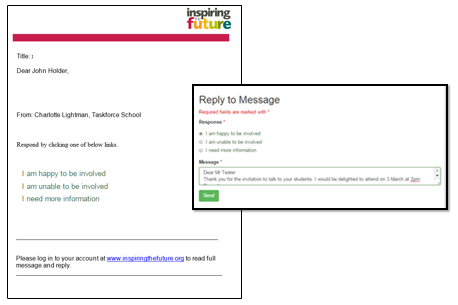 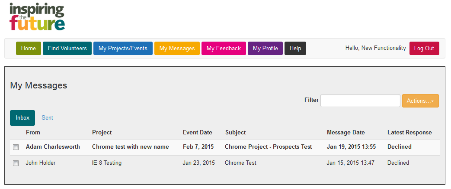 17
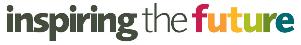 Year 4 – August 2015 – July 2016
Launch of Mapping
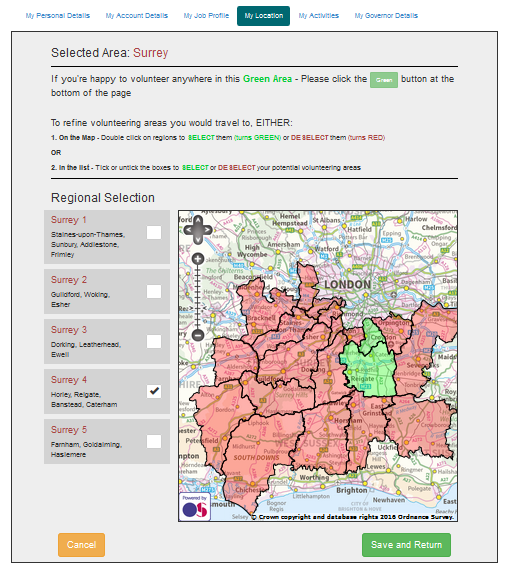 18
Governor Form - Volunteer Profile
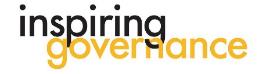 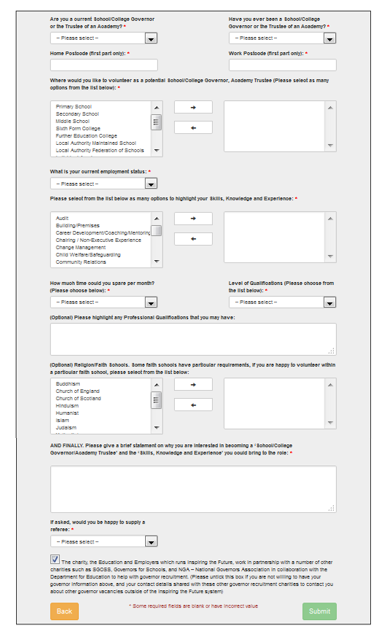 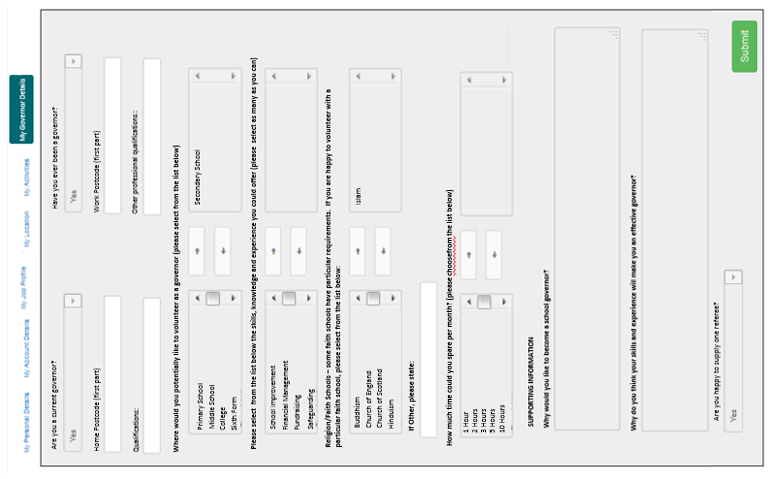 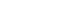 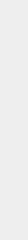 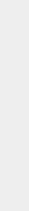 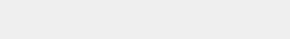 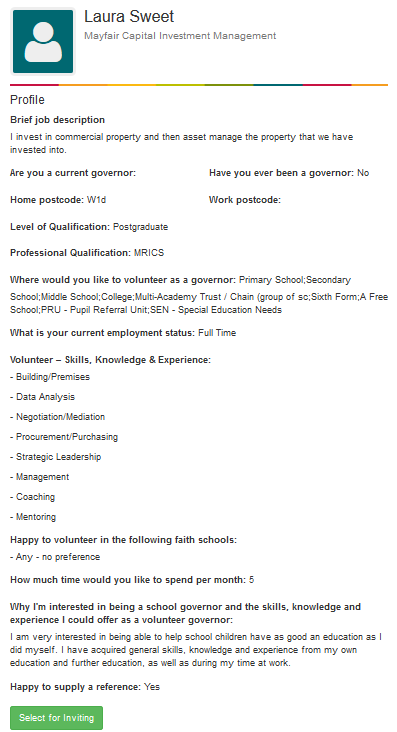 New Governor Volunteer Profiles
Volunteer Profile is slightly different when ‘Governor’ is selected as the search criteria
Will show more information from the new governor profile information
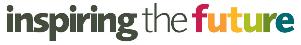 Employers
21
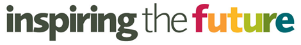 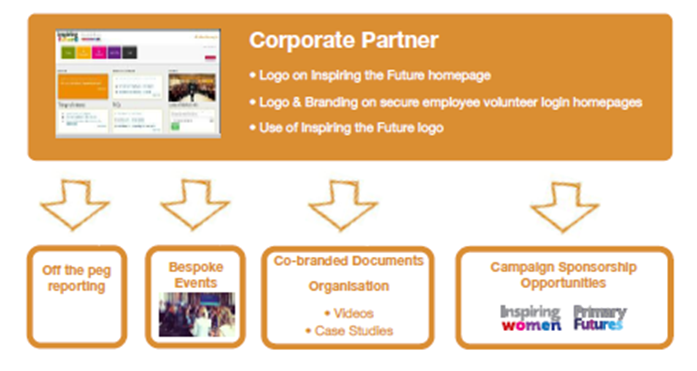 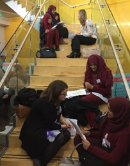 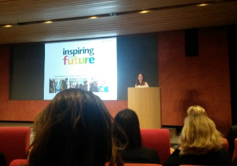 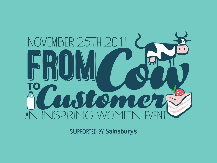 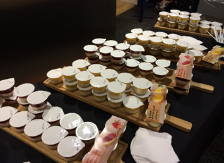 22
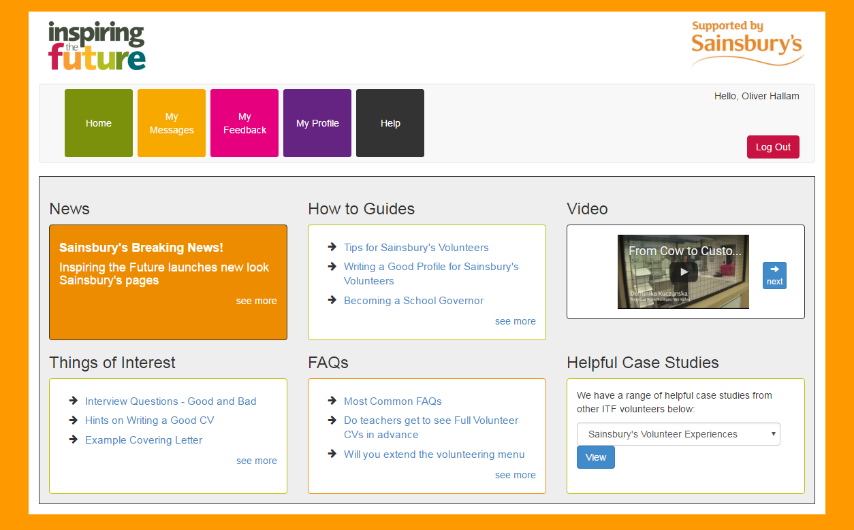 23
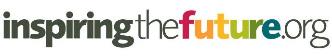 Benefits for Employers/Professional Bodies

Free secure service that makes it easy to engage with state schools and colleges by matching employee volunteers
Communicating with young people offers excellent personal development opportunities for employees
An effective means of supporting corporate social responsibility and long-term recruitment objectives
A gateway to working with schools and colleges, across a wide range of activities that support learning and progression
Free reports for employers through dedicated registration links, and professional bodies through membership indicators
Opportunity for a bespoke platform, supporting volunteers and maintaining brand integrity in schools

"I just thought I would drop you a note about the careers fair today. It was a great event where 
young people were given the opportunity to explore ALL the different options open to them 
when they leave school. The young people I met were really engaged and I really enjoyed 
assisting them on widening their horizons". Volunteer PwC
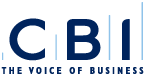 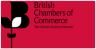 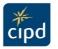 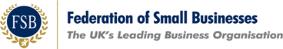 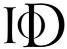 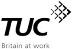 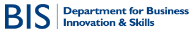 24
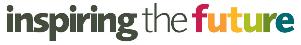 Schools
25
OUR CAMPAIGNS
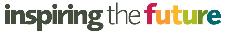 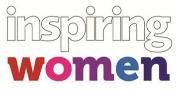 Inspiring Women launched in 2013




Primary Futures launched in 2014




Additional campaigns and themed weeks launched on a rolling basis
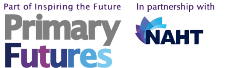 26
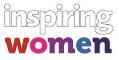 Inspiring the Future: Inspiring Women Campaign
Launched October 2013
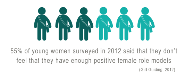 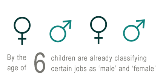 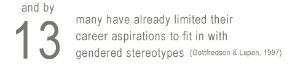 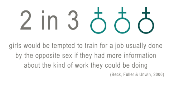 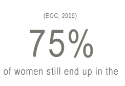 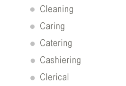 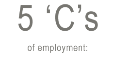 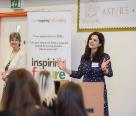 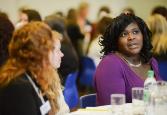 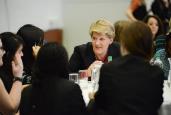 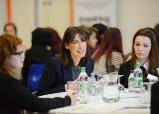 Follow the Inspiring Women blog: www.itfinspiringwomen.wordpress.com
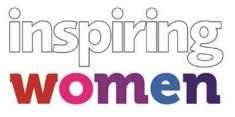 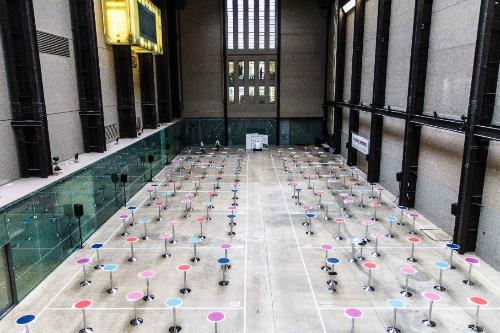 Recruited 20,000 volunteers

Useful for employers’  
gender diversity strategies

High-profile events showing
women working across different 
sectors, including arts, defence, 
fashion, sport, engineering, design, coding, business and enterprise 

Support schools to run events challenging gender stereotypes
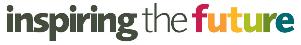 Year 2 – August 2013 – July 2014
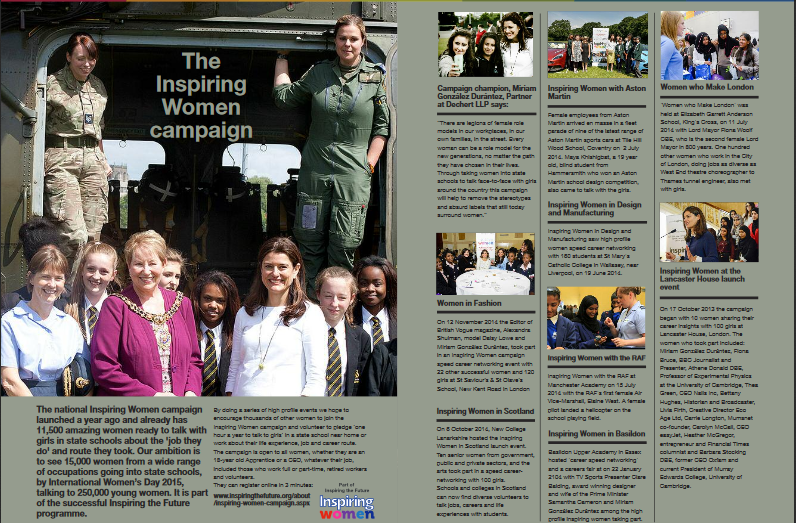 29
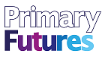 Inspiring the Future: Primary Futures
Primary school project working under the banner of 'Inspiring the Future' 

Innovative approaches which allows primary schools to easily engage volunteers to work with primary aged children, run in partnership with the NAHT
Volunteers can talk about their current job and why reading and numeracy in their primary school days were so important in achieving their current status
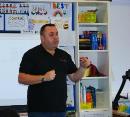 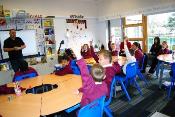 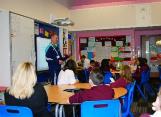 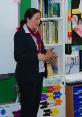 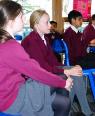 "We need to give our children and young people a vision of the opportunities available to them, so that they understand the value of learning and in doing so raise aspirations. It is never too soon to start this. We also need better connections between schools and the communities and businesses they work with. “

Russell Hobby, NAHT General Secretary
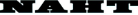 30
Additional campaigns and themed weeks
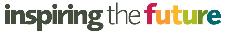 Coastal Towns
Inspiring Languages
Inspiring Women in Sport
Apprenticeships
Designed and Made
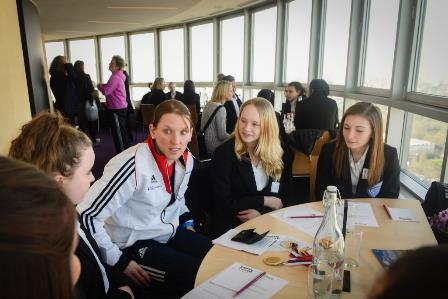 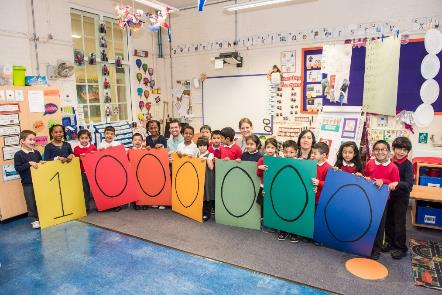 Things to consider
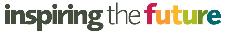 Balance of supply and demand from schools and volunteers

Ensuring spread of activity by geographical region and by sector

New ways to present the events and activities, to ensure maximum media and communications potential
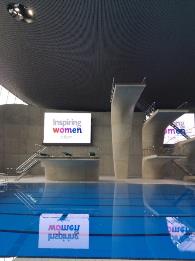 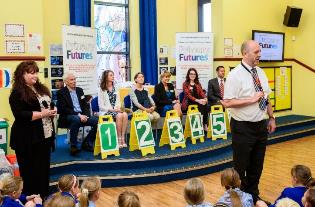 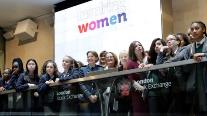 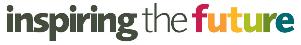 Survey Results
33
Volunteer Responses
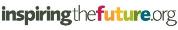 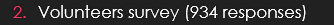 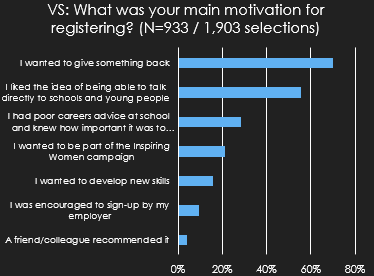 34
Volunteer Responses
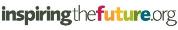 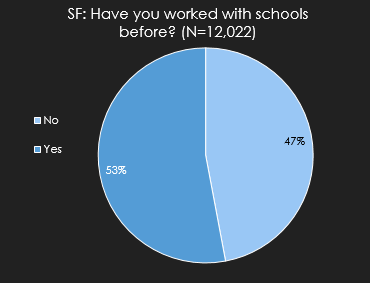 35
Impact on teachers & volunteers
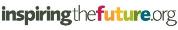 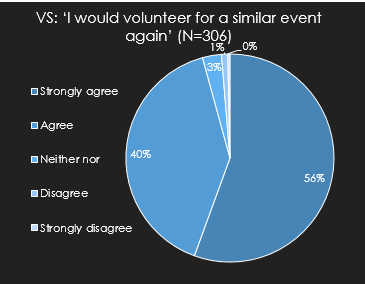 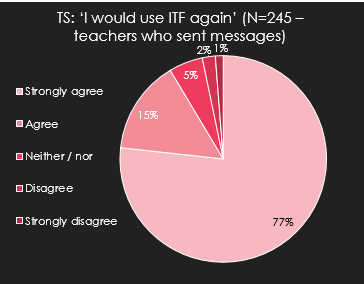 36
ITF – Rating by teachers & volunteers
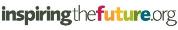 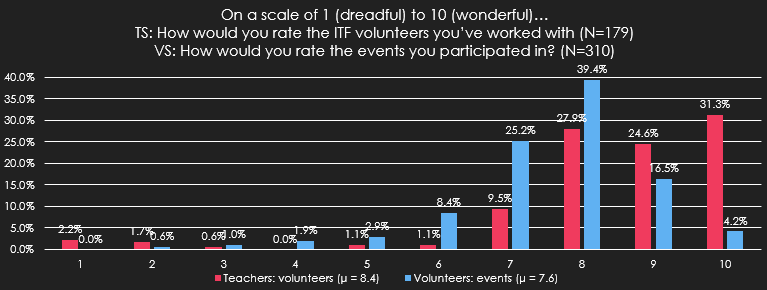 37
Example of some of the Employers and Professional bodies signed up
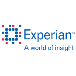 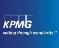 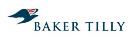 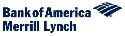 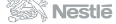 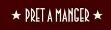 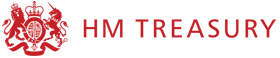 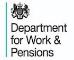 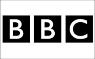 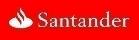 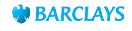 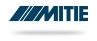 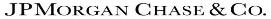 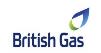 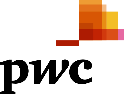 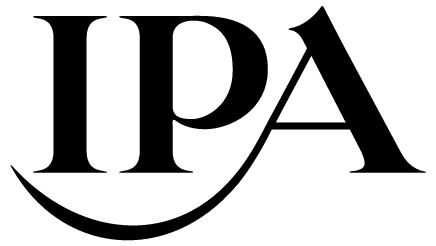 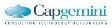 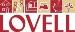 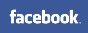 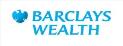 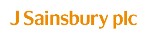 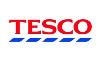 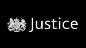 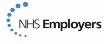 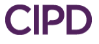 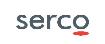 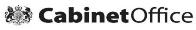 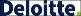 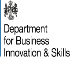 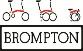 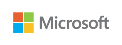 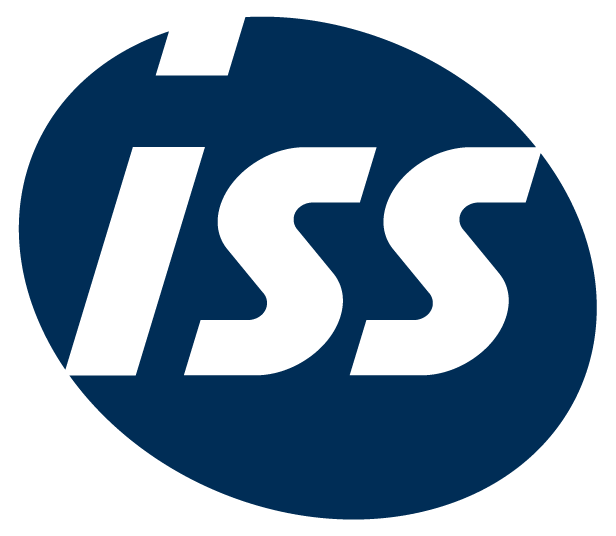 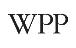 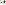 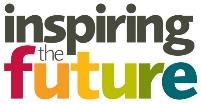 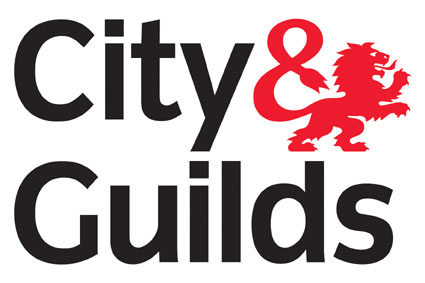 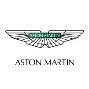 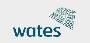 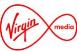 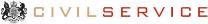 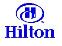 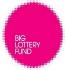 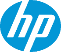 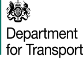 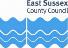 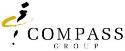 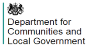 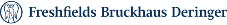 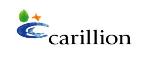 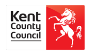 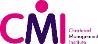 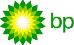 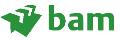 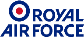 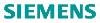 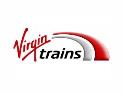 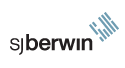 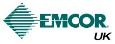 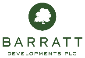 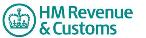 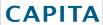 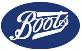 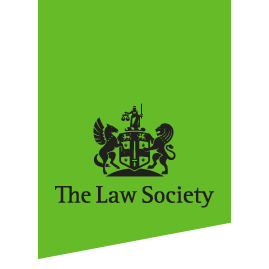 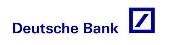 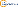 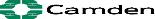 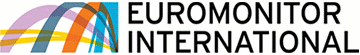 38
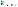 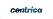 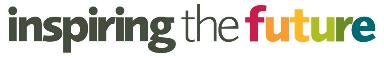 Key Contacts
For any queries please contact:
39